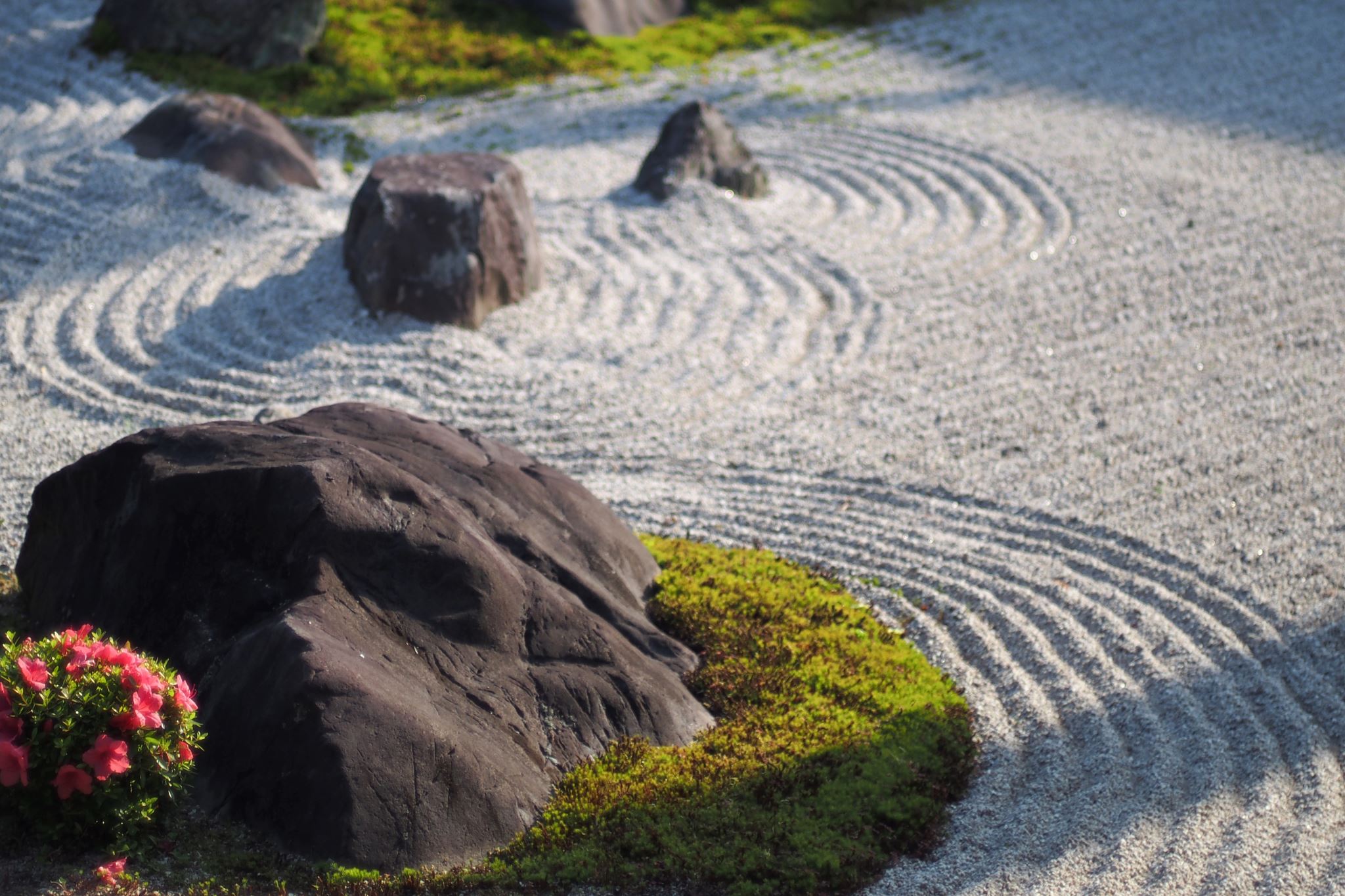 Rośliny ozdobne- ogród japoński
Natalia Ciesielska
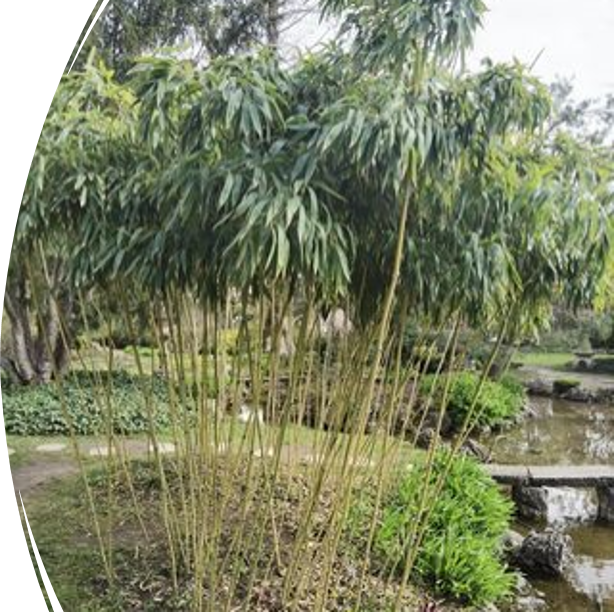 Rośliny:
1.bambus- jest to najpopularniejsza roślina ogrodu japońskiego.
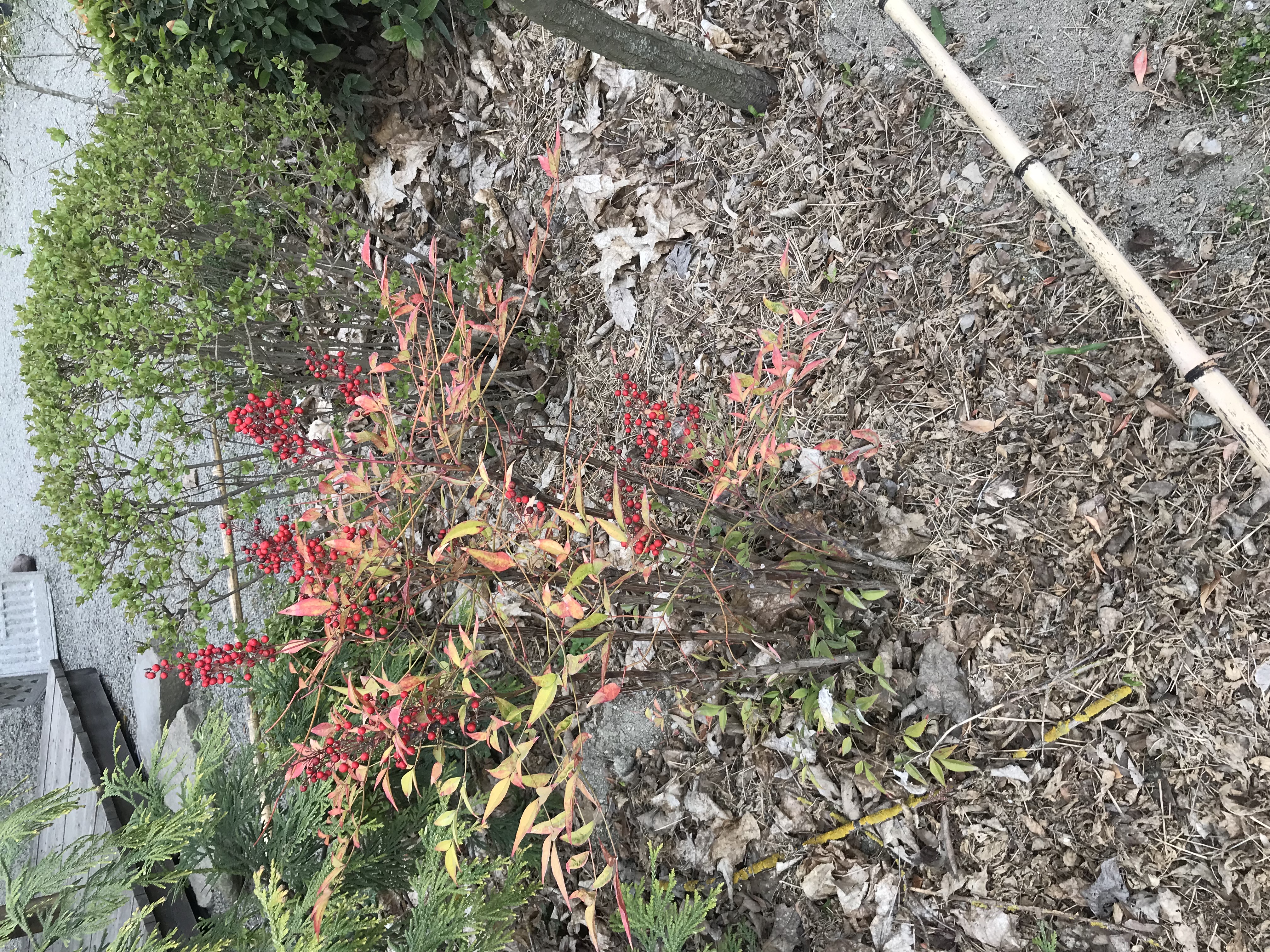 2. inna odmiana bambusa- niebiański bambus
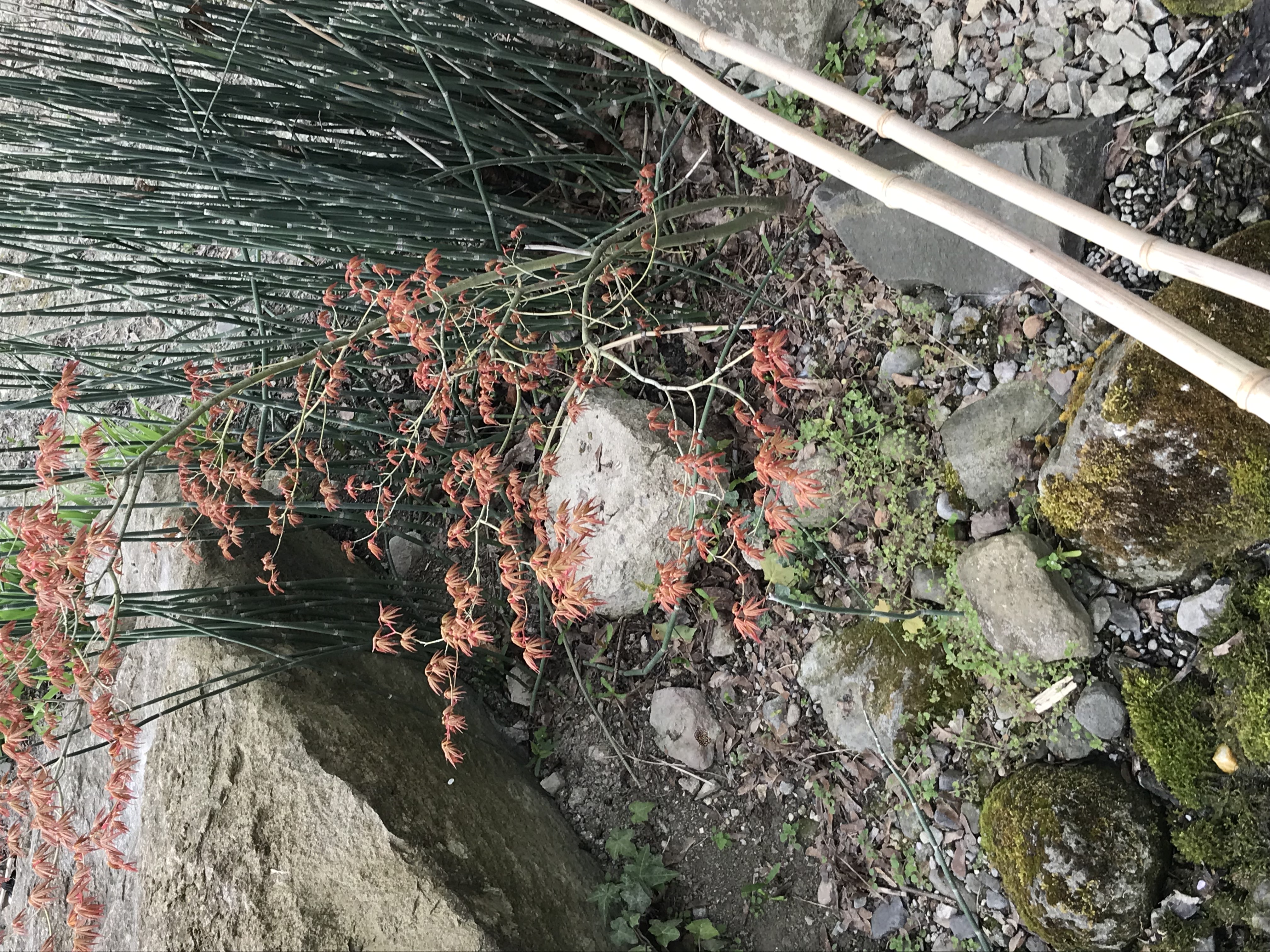 3.klon japoński
Występujące wieloletnie pomniki w ogrodzie:
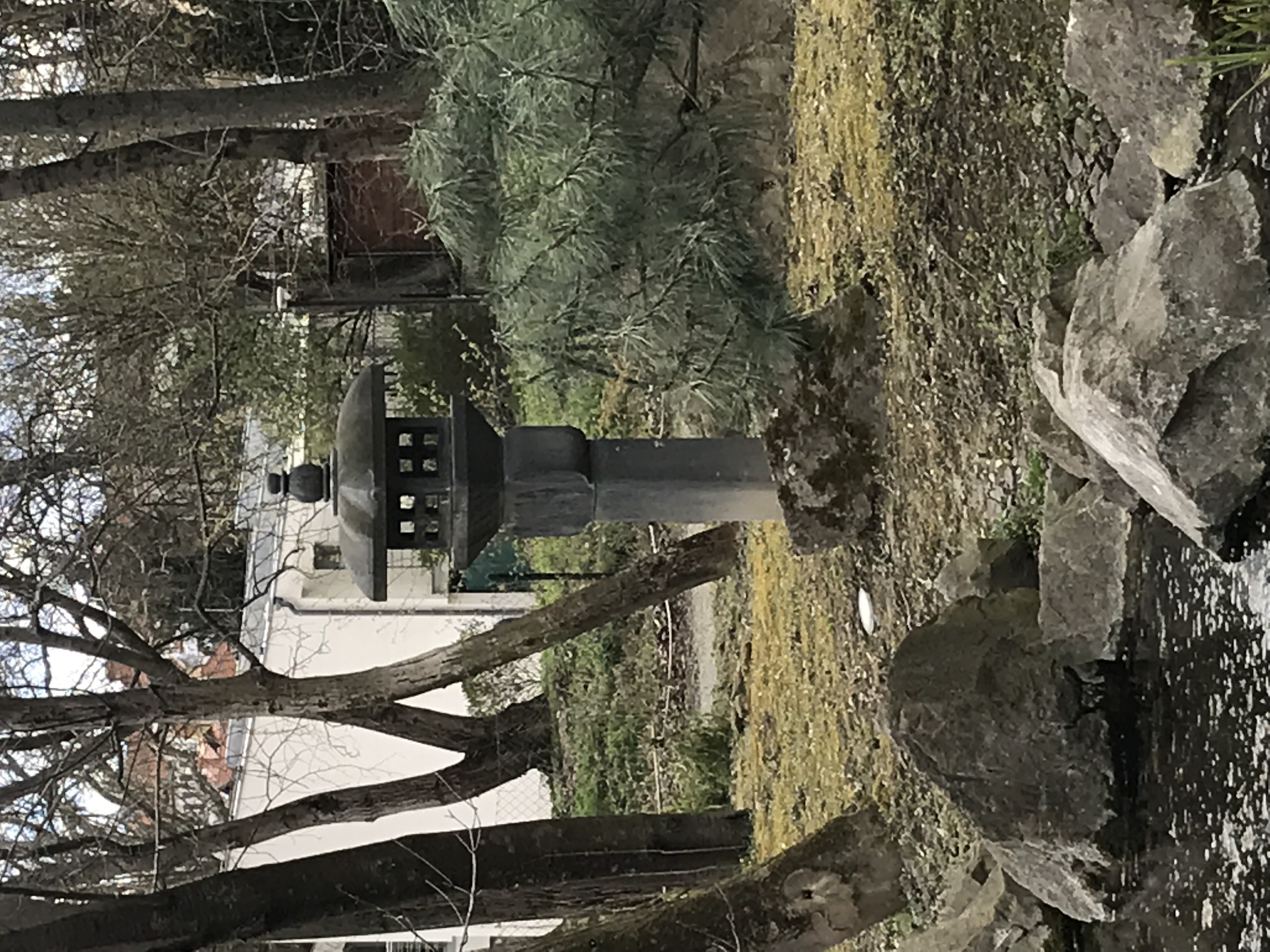 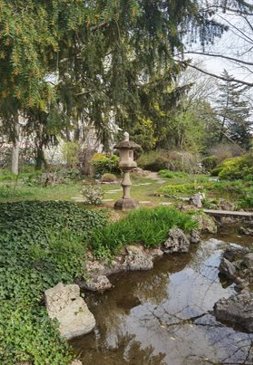 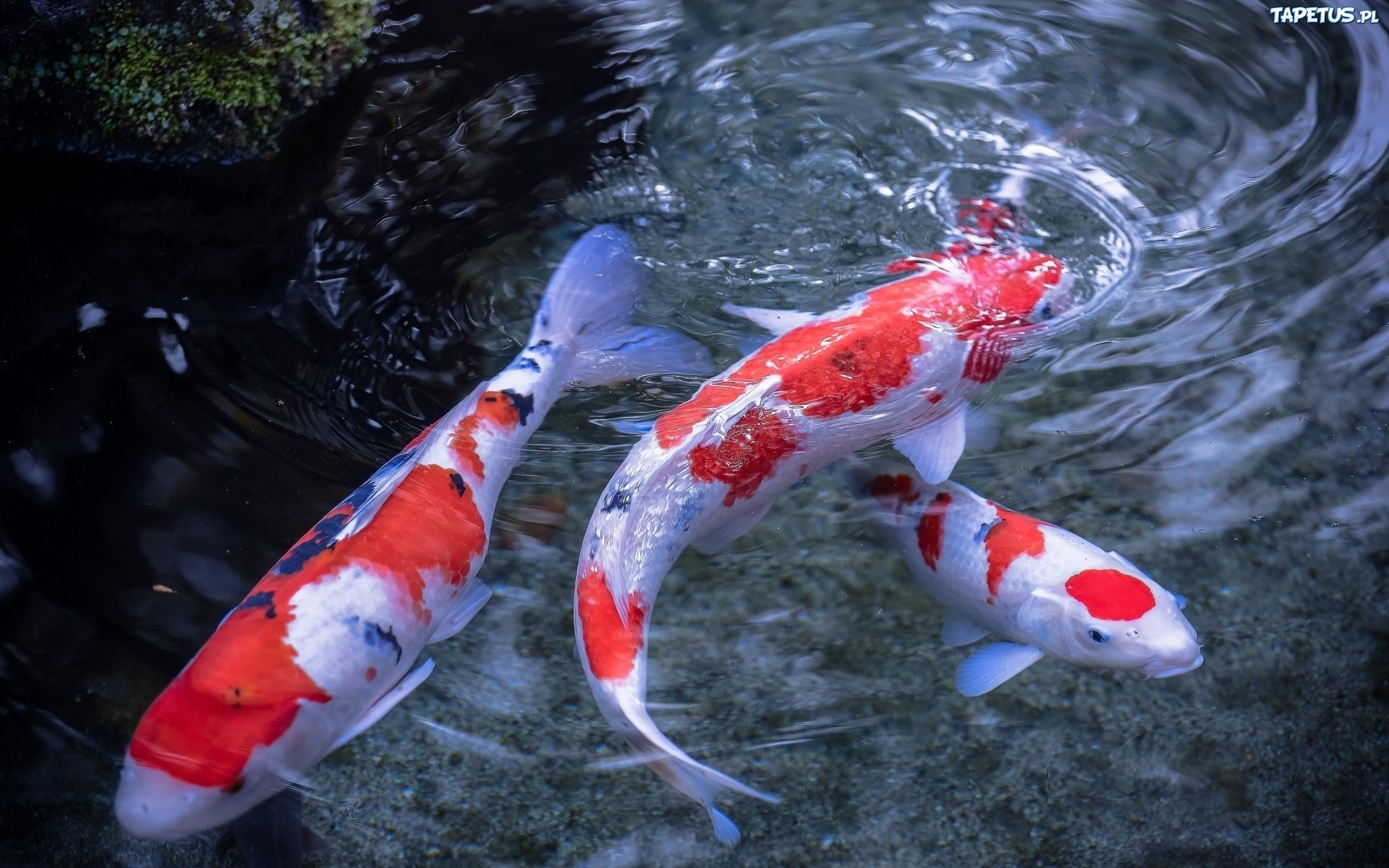 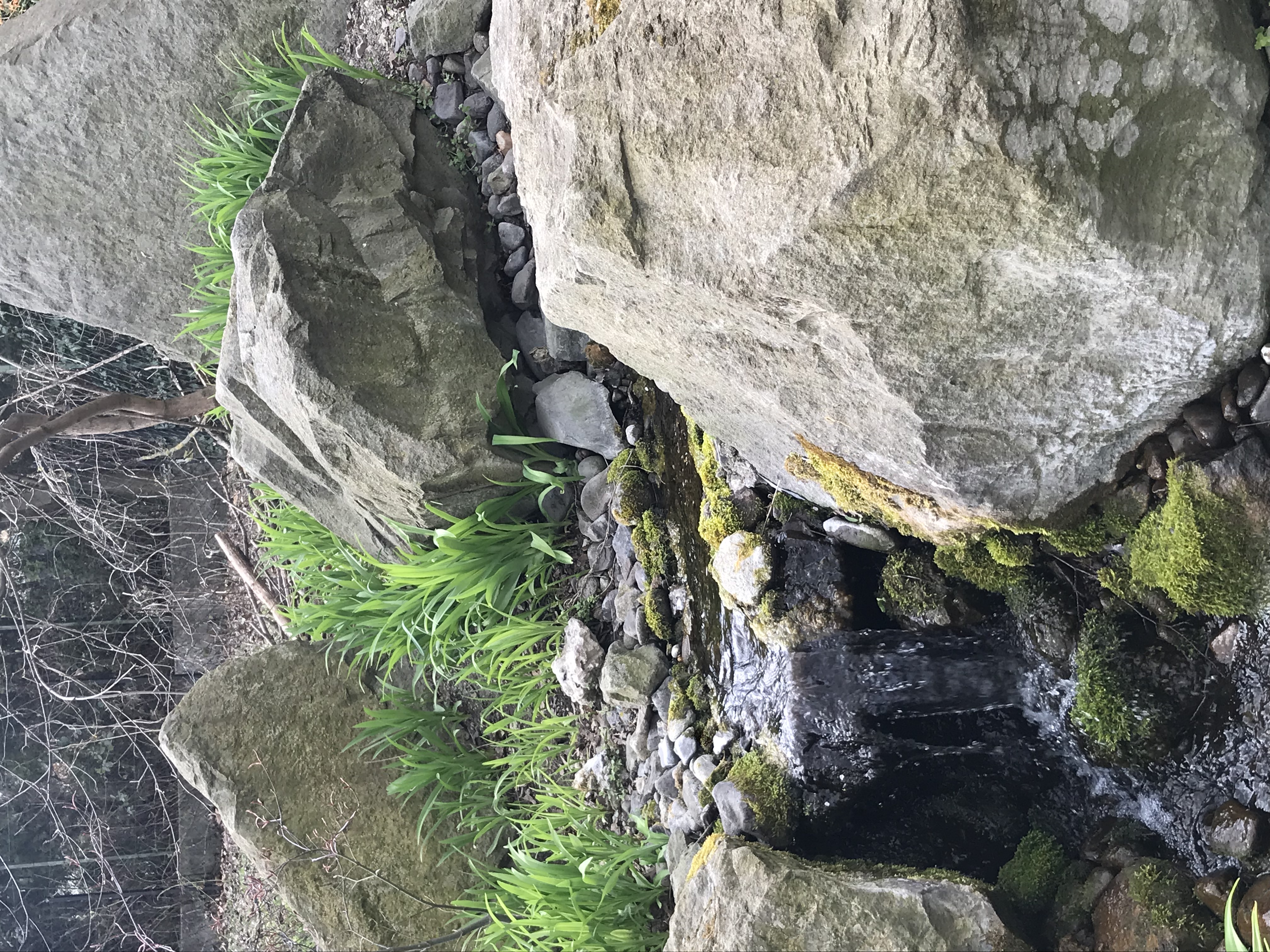 Zbiorniki wodne:
W ogrodach japońskich występują oczka wodne/stawy, małe wodospady. W oczkach wodnych/stawach najczęściej pływają karpie koi.
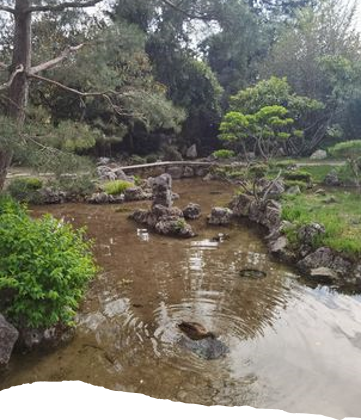 Altana do parzenia herbaty
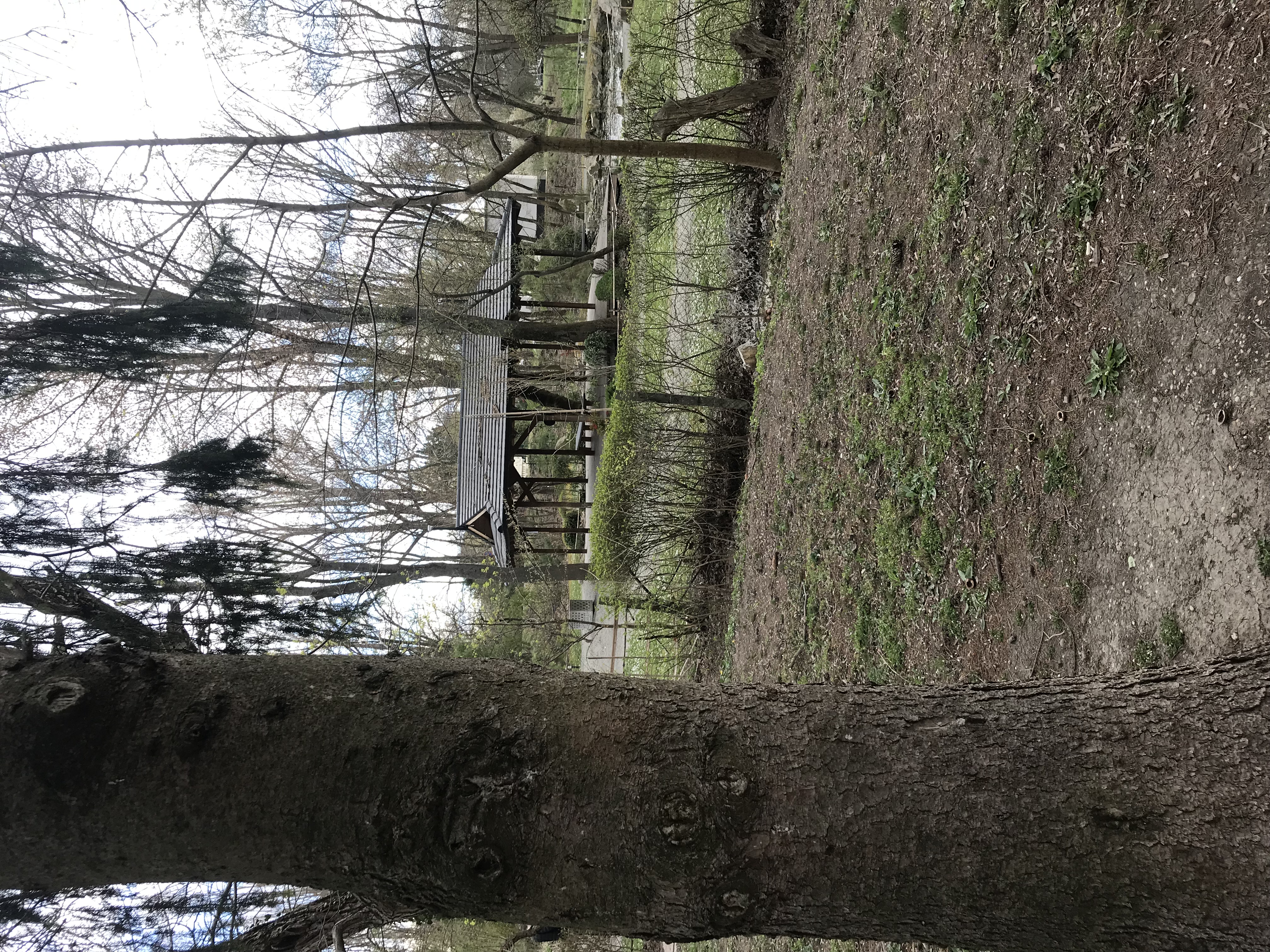 Tradycyjna ceremonia herbaciana odbywa się w specjalnym, niewielkim pawilonie usytuowanym w ogrodzie, na terenie prywatnym, świątynnym lub parkowym. Wszystkie jej elementy tworzą atmosferę spokoju i symbolizują oderwanie od świata zewnętrznego i codziennych spraw. Ceremonia przebiega w nastroju godności i skupienia, według ściśle przyjętych zasad.
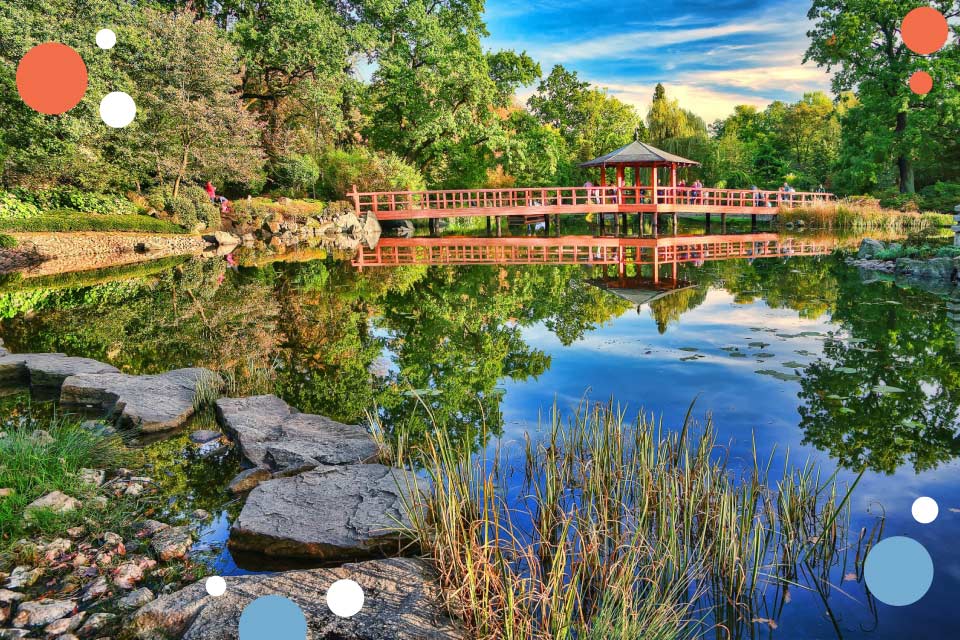 Ogród japoński w Polsce
W Polsce jest jeden ogród japoński I znajduje się on we wrocławiu.